INTRODUCCIÓN A LA PROGRAMACIÓN ORIENTADA A OBJETOS
Objetos y Clases
Sonia Rueda 
Depto. de Ciencias e Ingeniería de la Computación
Universidad Nacional del Sur, Bahía Blanca
EN ESTA CLASE
REPASO
El modelo computacional de la POO
EL caso de Estudio Cuenta Bancaria
El diagrama de una clase
La estructura de una clase en Java
Los atributos de clase y de instancia
Los servicios: constructores, comandos y consultas
La clase tester
Introducción a la Programación Orientada a Objetos
2
PROBLEMAS Y SOLUCIONES
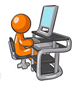 Un problema de pequeña escala puede ser modelado por un programa desarrollado por un programador a través de un proceso de abstracción enfocado en la representación de los datos y el diseño de los algoritmos.
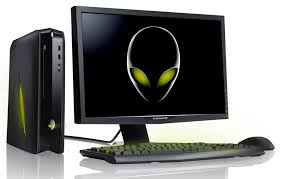 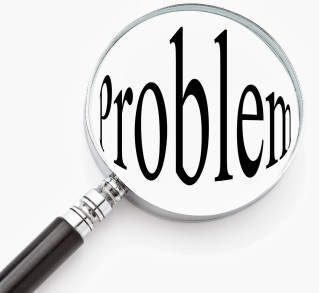 Programa
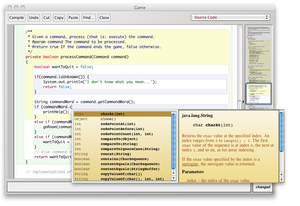 Introducción a la Programación Orientada a Objetos
3
PROBLEMAS Y SOLUCIONES
Sistema
Software
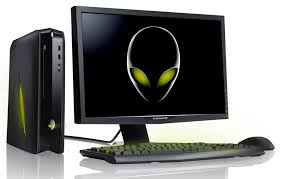 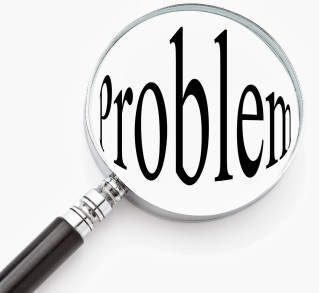 Programa
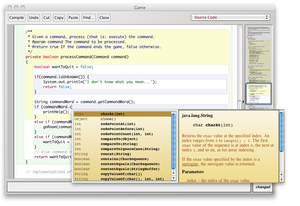 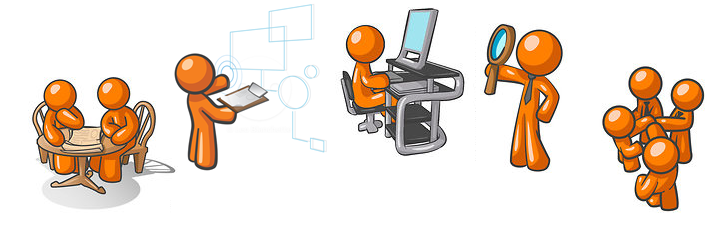 Un problema de mediana o gran escala requiere ser modelado por un sistema de software  desarrollado por un equipo de profesionales a través de un proceso de desarrollo en el que se aplica una metodología.
4
EL PROCESO DE DESARROLLO DE SOFTWARE
Un sistema de software se construye en el marco de un proyecto.
Si el proyecto tiene éxito el sistema desarrollado es una solución para el problema que le dio origen.
El problema puede ser una necesidad, una oportunidad o una idea de producto. 
El proceso de desarrollo de software abarca distintas etapas que pueden organizarse de diferentes maneras.
Una de las alternativas más populares y simples es la estructura en cascada. 
Cada etapa es responsabilidad de un profesional o un grupo  que ocupa un rol específico dentro del equipo.
Introducción a la Programación Orientada a Objetos
5
CICLO DE VIDA EN CASCADA
Estudio de 
Factibilidad
D
O
C
U
M
E
N
T
A
C
I
O
N
Desarrollo de 
Requerimientos
Diseño 
del Sistema
Implementación
Verificación
Mantenimiento
Introducción a la Programación Orientada a Objetos
6
[Speaker Notes: El proceso requiere creatividad pero también de una metodología que se aplique sistemáticamente.
La aplicación de una metodología requiere de herramientas, en particular un lenguaje de modelado y un lenguaje de programación. 
En una metodología basada en la programación orientada a objetos el concepto central es el de objeto.]
EL CONCEPTO DE OBJETO
El término objeto se utiliza para referirse a dos conceptos relacionados pero diferentes. 
Durante el desarrollo de requerimientos y el diseño del sistema se identifican los objetos del problema. 
Durante la ejecución del sistema que modela el problema se crean objetos de software. 
Cada objeto del problema está asociado a un objeto de software que lo representa en ejecución.
Introducción a la Programación Orientada a Objetos
7
EL CONCEPTO DE CLASE
Durante el diseño de un sistema una clase es un patrón que establece los atributos y el comportamiento de un conjunto de objetos. 
Un  atributo es una propiedad o cualidad relevante  que caracteriza a todos los objetos de una clase. 
El comportamiento queda determinado por el conjunto de servicios que brinda la clase y las responsabilidades que asume. 
En la implementación de un sistema una clase es un módulo de software que puede ser desarrollado con alguna independencia del resto de los demás módulos.
Introducción a la Programación Orientada a Objetos
8
DESARROLLO DE REQUERIMIENTOS
El ajedrez es un juego de mesa para dos personas. Es uno de los juegos más populares del mundo. Se considera no sólo un juego, sino un arte, una ciencia y un deporte mental. 
Cada bando posee 16 piezas, con diferentes capacidades de movimiento, que se mueven en un tablero cuadrado de 8×8 casillas, alternativamente claras y oscuras. 
Las piezas de cada jugador al principio de la partida son un rey, una dama o reina, dos alfiles, dos caballos, dos torres y ocho peones. 
…
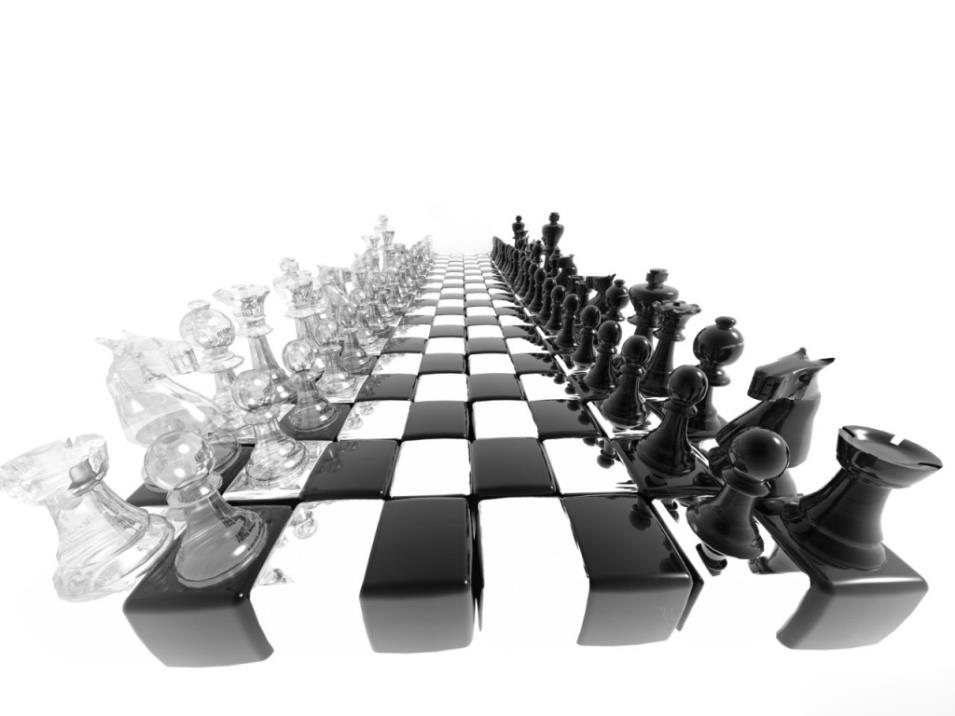 Introducción a la Programación Orientada a Objetos
9
DESARROLLO DE REQUERIMIENTOS
En esta etapa se especifica los requerimientos y se elabora un modelo del problema a partir de la identificación de los objetos relevantes y de los atributos que permiten agruparlos en clases.
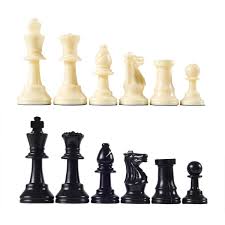 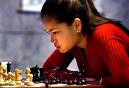 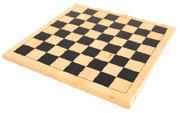 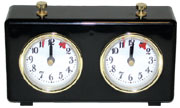 Introducción a la Programación Orientada a Objetos
10
DISEÑO ORIENTADO A OBJETOS
Durante el diseño se identifica el comportamiento de los objetos y se completa la especificación de las clases. 
La estrategia sigue siendo dividir para conquistar pero los módulos no son subprogramas o conjuntos de subprogramas, sino clases.  
El resultado de esta etapa es  un conjunto de diagramas que modelan la solución en un lenguaje de modelado. 
Entre ellos el diagrama de clases especifica la colección de clases y sus relaciones.
Tablero
Pieza
Peon
Introducción a la Programación Orientada a Objetos
11
LA IMPLEMENTACIÓN
La implementación de un sistema orientado a objetos consiste en escribir el código en un lenguaje de programación.
Cada clase modelada en el diagrama de clases se implementa en un módulo de software.





La implementación de cada servicio puede constituir en sí mismo un problema y demandar el diseño de un algoritmo  que lo resuelva.
class Peon extends Pieza {

}
class Tablero {

}
class Pieza {

}
Introducción a la Programación Orientada a Objetos
12
LA VERIFICACIÓN
La verificación de una clase consiste en chequear que cada servicio funciona correctamente para un conjunto de casos de prueba.
Si la clase Tablero usa los servicios provistos por la clase Peon, verificaremos cada servicio de la clase Peon y luego los servicios de la clase Tablero.
La verificación del sistema consiste en chequear la integración de los módulos para un conjunto de casos de prueba.
Introducción a la Programación Orientada a Objetos
13
EL MODELO COMPUTACIONAL
Objetos del problema
Objetos de software
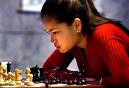 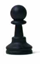 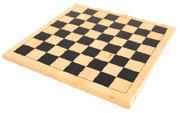 Abstracción
El modelo computacional de la POO es un mundo poblado de objetos comunicándose a través de mensajes. 
Cada objeto responde a un mensaje de acuerdo al comportamiento determinado por su clase.
14
EL DIAGRAMA DE UNA CLASE
<<Nombre>>
<<Atributos >>

<<Constructores>>
<<Comandos>>
<<Consultas>>
Responsabilidades
El nombre de una clase representa la abstracción del conjunto de instancias
Introducción a la Programación Orientada a Objetos
15
EL DIAGRAMA DE UNA CLASE
<<Nombre>>
<<Atributos >>

<<Constructores>>
<<Comandos>>
<<Consultas>>
Responsabilidades
Un atributo es una propiedad o cualidad relevante  que caracteriza a todos los objetos de una clase
Introducción a la Programación Orientada a Objetos
16
EL DIAGRAMA DE UNA CLASE
<<Nombre>>
<<Atributos >>

<<Constructores>>
<<Comandos>>
<<Consultas>>
Responsabilidades
Un servicio es una operación que todas las instancias de una clase pueden realizar
Introducción a la Programación Orientada a Objetos
17
EL DIAGRAMA DE UNA CLASE
<<Nombre>>
<<Atributos >>

<<Constructores>>
<<Comandos>>
<<Consultas>>
Responsabilidades
Una responsabilidad representa  un compromiso para la clase o un requerimiento.
Introducción a la Programación Orientada a Objetos
18
EL DIAGRAMA DE UNA CLASE
<<Nombre>>
<<Atributos >>

<<Constructores>>
<<Comandos>>
<<Consultas>>
Responsabilidades
Las restricciones y la funcionalidad de los servicios puede especificarse a través de notas o comentarios.
Introducción a la Programación Orientada a Objetos
19
EL DIAGRAMA DE UNA CLASE
<<Nombre>>
<<Atributos de clase>>
<<Atributos de instancia>>
<<Constructores>>
<<Comandos>>
<<Consultas>>
Responsabilidades
Los atributos pueden clasificarse en atributos de clase y atributos de instancia. 
Los atributos de clase comparten un mismo valor para todas las instancias.
Introducción a la Programación Orientada a Objetos
20
LA ESTRUCTURA DE UNA CLASE EN JAVA
Cada clase modelada en el diagrama de clases durante la etapa de diseño, va a implementarse como una clase en Java.
Es decir, la unidad básica de programación en Java es la clase. 
La estructura de una clase implementada también va a ser similar a la estructura del diagrama. 
Los miembros de una clase son:
Atributos de instancia y de clase.
Servicios, pueden ser constructores o métodos.
Introducción a la Programación Orientada a Objetos
21
LA ESTRUCTURA DE UNA CLASE EN JAVA
Un constructor es un servicio provisto por la clase y se caracteriza porque recibe el mismo nombre que la clase.  
El constructor se invoca cuando se crea un objeto y habitualmente se usa para inicializar los valores de los atributos de instancia. 
Una clase puede brindar varios constructores, siempre que tengan diferente número o tipo de parámetros.
Si en una clase no se define explícitamente un constructor, el compilador crea automáticamente uno. 
Si la clase incluye uno o más constructores, el compilador no agrega ningún otro implícitamente.
Los constructores
Introducción a la Programación Orientada a Objetos
22
LA ESTRUCTURA DE UNA CLASE EN JAVA
Los comandos son servicios que modifican los valores de los atributos de un objeto. 
Las consultas son servicios que no modifican los valores de los atributos, en general, devuelven un resultado que corresponde al valor de un atributo o al cómputo de una expresión.
Un comando puede retornar también un valor. 
Los comandos y consultas conforman los métodos de una clase.
Comandos y Consultas
Introducción a la Programación Orientada a Objetos
23
LA ESTRUCTURA DE UNA CLASE EN JAVA
Con frecuencia una clase incluye un comando para modificar cada atributo de instancia y una consulta para retornar el valor de cada atributo de instancia. 
Los llamamos comandos y consultas triviales.
En algunos casos, el valor de algunos atributos se establecen en la creación de objeto y no se modifican.
Comandos y Consultas
Introducción a la Programación Orientada a Objetos
24
CASO DE ESTUDIO: CUENTA BANCARIA
Un banco ofrece cajeros automáticos a través de los  cuales los clientes pueden realizar 
depósitos,
extracciones y 
consultar el saldo de su cuenta corriente.
En el momento que se crea una cuenta corriente se establece su código y el saldo se inicializa en 0.
También es posible crear una cuenta corriente estableciendo su código y saldo inicial. 
El código no se modifica, el saldo cambia con cada depósito o extracción. 
Una cuenta bancaria puede tener un saldo negativo hasta un máximo establecido por el banco.
Especificación de Requerimientos
Introducción a la Programación Orientada a Objetos
25
CASO DE ESTUDIO: CUENTA BANCARIA
Cada cliente accede a su cuenta corriente bancaria a través de una interfaz gráfica como la que sigue:
Especificación de Requerimientos
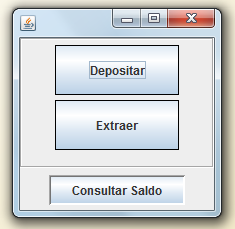 Introducción a la Programación Orientada a Objetos
26
CASO DE ESTUDIO: CUENTA BANCARIA
El modelo completo de un Banco incluirá cientos o incluso miles de clases.
El diagrama de clases comienza a construirse durante  el desarrollo de requerimientos y se completa en la etapa de diseño.
Cada programador implementa una parte de la solución, diseñada en forma modular.
Introducción a la Programación Orientada a Objetos
27
CASO DE ESTUDIO: CUENTA BANCARIA
Diagrama de clases
Cajero
CtaCteBancaria
InterfazCtaCte
El sistema se modela a través de tres clases relacionadas. 
Por el momento nos restringiremos a completar el modelo e implementar CtaCteBancaria.
Introducción a la Programación Orientada a Objetos
28
CASO DE ESTUDIO: CUENTA BANCARIA
Diagrama de una clase: Atributos
CtaCteBancaria
<<Atributos de clase>>
maxDescubierto = 1000
<<Atributos de instancia>>
codigo: entero
saldo: real
El diagrama incluye un atributo de clase que establece el monto máximo que cada cliente puede extraer en descubierto. 
Este valor es el mismo para todas las cuentas bancarias, de modo que lo modelamos mediante un atributo de clase.
Introducción a la Programación Orientada a Objetos
29
CASO DE ESTUDIO: CUENTA BANCARIA
La clase brinda dos constructores.
El identificador CtaCteBancaria está sobrecargado.
Diagrama de una clase: Constructores
CtaCteBancaria
<<Atributos de clase>>
maxDescubierto = 1000
<<Atributos de instancia>>
codigo: entero
saldo: real
<<Constructores>>
CtaCteBancaria(c: entero)
CtaCteBancaria(c: entero, s: real)
CtaCteBancaria(c:entero)
Requiere c >0
CtaCteBancaria(c:entero,s:float)
Requiere c >0 y s >= 0
Introducción a la Programación Orientada a Objetos
30
CASO DE ESTUDIO: CUENTA BANCARIA
Diagrama de una clase: Comandos
CtaCteBancaria
<<Atributos de clase>>
maxDescubierto = 1000
<<Atributos de instancia>>
codigo: entero
saldo: real
<<Comandos>>
depositar(mto: real)
extraer(mto: real): boolean
depositar(mto:real)
Requiere mto > 0
extraer(mto:real):boolean 
Requiere mto > 0
Si mto > saldo+maxDescubierto extraer retorna false y la extracción no se realiza
La clase brinda dos comandos, cada comentario establece una restricción y/o la funcionalidad.
Introducción a la Programación Orientada a Objetos
31
CASO DE ESTUDIO: CUENTA BANCARIA
Diagrama de una clase: Consultas
CtaCteBancaria
<<Atributos de clase>>
maxDescubierto = 1000
<<Atributos de instancia>>
codigo: entero
saldo: real
<<Consultas>>
obtenerCodigo(): entero
obtenerSaldo(): real
La clase brinda dos consultas triviales.
Introducción a la Programación Orientada a Objetos
32
CASO DE ESTUDIO: CUENTA BANCARIA
Diagrama de una clase: Responsabilidades
CtaCteBancaria
<<Atributos de clase>>
maxDescubierto = 1000
<<Atributos de instancia>>
codigo: entero
saldo: real
Asegura codigo > 0 y                
saldo >= -maxDescubierto
La clase CtaCteBancaria es responsable de garantizar que el saldo va a ser mayor o igual a una constante.
Introducción a la Programación Orientada a Objetos
33
CASO DE ESTUDIO: CUENTA BANCARIA
CtaCteBancaria
<<atributo de clase>>
maxDescubierto = 1000
<<atributos de instancia>>
codigo:entero
saldo:real
<<constructores>>
CtaCteBancaria(c:entero)
CtaCteBancaria(c:entero,s:float)
<<comandos>> 
depositar(mto:real)
extraer(mto:real):boolean 
<<consultas>>
obtenerCodigo():entero
obtenerSaldo():entero

Asegura código > 0  y saldo>=-maxDescubierto
CtaCteBancaria(c:entero)
Requiere c >0
CtaCteBancaria(c:entero,s:float)
Requiere c >0 y s >= 0
depositar(mto:real)
Requiere mto > 0
extraer(mto:real):boolean 
Requiere mto > 0
Si mto > saldo+maxDescubierto extraer retorna false y la extracción no se realiza
Introducción a la Programación Orientada a Objetos
34
CASO DE ESTUDIO:           CUENTA BANCARIA
El diseñador decidió que cada cuenta bancaria se modele con dos atributos de instancia: código y saldo. 
El código tiene que ser estrictamente mayor a 0, el saldo debe ser mayor a una constante.
En el momento que se crea una cuenta es indispensable establecer el código, que no va a cambiar. 
El saldo puede establecerse explícitamente al crearse una cuenta o queda inicializado en 0 implícitamente.
Decisiones de diseño
Introducción a la Programación Orientada a Objetos
35
CASO DE ESTUDIO: CUENTA BANCARIA
Los comandos que modifican el saldo de la cuenta requieren que el parámetro mto contenga un valor mayor a 0. 
La clase CtaCteBancaria va a formar parte de una colección de clases.
Toda clase que use a la clase CtaCteBancaria es responsable de garantizar que el parámetro real de depositar y extraer sea un valor mayor a cero.
El comando extraer retorna un valor booleano indicando si la operación pudo realizarse.
Decisiones de diseño
Introducción a la Programación Orientada a Objetos
36
CASO DE ESTUDIO: CUENTA BANCARIA
Implementación en Java: Atributos
CtaCteBancaria
<<Atributos de clase>>
maxDescubierto = 1000
<<Atributos de instancia>>
codigo: entero
saldo: real
class CtaCteBancaria{
//Asegura código > 0  y saldo >= -maxDescubierto
//Atributos de clases
private static final int maxDescubierto=1000;
//Atributos de Instancia
/*El codigo se establece al crear la cuenta 
y no cambia*/
private int codigo;
private float saldo;
Introducción a la Programación Orientada a Objetos
37
CASO DE ESTUDIO: CUENTA BANCARIA
Implementación en Java: Atributos
La clase CtaCteBancaria define un atributo de clase constante maxDescubierto.
Todos los objetos de clase compartirán el mismo valor para el atributo de clase.
class CtaCteBancaria{
//Requiere código > 0  y saldo >= -maxDescubierto
//Atributos de clases
private static final int maxDescubierto=1000;
//Atributos de Instancia
/*El codigo se establece al crear la cuenta 
y no cambia*/
private int codigo;
private float saldo;
Introducción a la Programación Orientada a Objetos
38
CASO DE ESTUDIO: CUENTA BANCARIA
Implementación en Java: Atributos
La clase CtaCteBancaria define dos atributos de instancia codigo y saldo. 
Cada objeto de clase CtaCteBancaria puede tener diferentes valores en los atributos de instancia.
class CtaCteBancaria{
//Requiere código > 0  y saldo >= -maxDescubierto
//Atributos de clases
private static final int maxDescubierto=1000;
//Atributos de Instancia
/*El codigo se establece al crear la cuenta 
y no cambia*/
private int codigo;
private float saldo;
Introducción a la Programación Orientada a Objetos
39
CASO DE ESTUDIO: CUENTA BANCARIA
Implementación en Java: Atributos
El modificador private indica que las variables no son accesibles fuera de la clase.
class CtaCteBancaria{
//Requiere código > 0  y saldo >= -maxDescubierto
//Atributos de clases
private static final int maxDescubierto=1000;
//Atributos de Instancia
/*El codigo se establece al crear la cuenta 
y no cambia*/
private int codigo;
private float saldo;
Introducción a la Programación Orientada a Objetos
40
CASO DE ESTUDIO:           CUENTA BANCARIA
Implementación en Java: Constructores
CtaCteBancaria
<<Atributos de clase>>
maxDescubierto = 1000
<<Atributos de instancia>>
codigo: entero
saldo: real
<<Constructores>>
CtaCteBancaria(c: entero)
CtaCteBancaria(c: entero, s: real)
// Constructores
public CtaCteBancaria(int c) 
{// Requiere c >0 
	codigo = c; saldo = 0;  }	
public CtaCteBancaria(int c, float s) 
{// Requiere c >0 y s >= 0
	codigo = c; saldo = s;  }
Introducción a la Programación Orientada a Objetos
41
CASO DE ESTUDIO:           CUENTA BANCARIA
Implementación en Java: Constructores
El primer constructor recibe un único parámetro que se usa para establecer el valor del atributo codigo. 
El segundo constructor recibe dos parámetros, el primero se usa para establecer el valor del codigo y el segundo se asigna al atributo saldo.
// Constructores
public CtaCteBancaria(int c) 
{// Requiere c >0 
	codigo = c; saldo = 0;  }	
public CtaCteBancaria(int c, float s) 
{// Requiere c >0 y s >= 0
	codigo = c; saldo = s;  }
Introducción a la Programación Orientada a Objetos
42
CASO DE ESTUDIO: CUENTA BANCARIA
Implementación en Java: Comandos
CtaCteBancaria
<<Atributos de clase>>
maxDescubierto = 1000
<<Atributos de instancia>>
codigo: entero
saldo: real
<<Comandos>>
depositar(mto: real)
extraer(mto: real): boolean
depositar(mto:real)
Requiere mto > 0
// Comandos
public void depositar(float mto){
// Requiere mto > 0
   saldo += mto;
}
Introducción a la Programación Orientada a Objetos
43
CASO DE ESTUDIO:           CUENTA BANCARIA
Implementación en Java: Comandos
La palabra void indica que el método no retorna un resultado. 
El pasaje de parámetros en Java es por valor, si el método modifica el valor de mto, el cambio no es visible fuera de la clase.
// Comandos
public void depositar (float mto){
// Requiere mto > 0
   saldo += mto;
}
Introducción a la Programación Orientada a Objetos
44
CASO DE ESTUDIO:           CUENTA BANCARIA
Implementación en Java: Comandos
El comentario del diagrama se mantiene en el código estableciendo la responsabilidad de la clase que usa a CtaCteBancaria.
La instrucción de asignación es equivalente a:
saldo = saldo + mto;
// Comandos
public void depositar (float mto){
// Requiere mto > 0
   saldo += mto;
}
Introducción a la Programación Orientada a Objetos
45
CASO DE ESTUDIO:           CUENTA BANCARIA
Implementación en Java: Comandos
<<Comandos>>
depositar(mto: real)
extraer(mto: real): boolean
extraer(mto:real):boolean 
Requiere mto > 0
Si mto > saldo+maxDescubierto extraer retorna false y la extracción no se realiza
public boolean extraer(float mto){
/*Requiere mto > 0. si el mto es mayor al saldo retorna false y la extracción no se realiza*/
  boolean puede = true;
  if (saldo + maxDescubierto >= mto)
    saldo=saldo-mto;
  else puede = false;
  return puede;
}
Introducción a la Programación Orientada a Objetos
46
CASO DE ESTUDIO:           CUENTA BANCARIA
Implementación en Java: Comandos
La variable puede es local al método. Se crea en el momento que se ejecuta la declaración y se destruye al terminar la ejecución de extraer.
public boolean extraer(float mto){
/*Requiere mto > 0. si el mto es mayor al saldo retorna false y la extracción no se realiza*/
  boolean puede = true;
  if (saldo + maxDescubierto >= mto)
    saldo=saldo-mto;
  else puede = false;
  return puede;
}
Introducción a la Programación Orientada a Objetos
47
CASO DE ESTUDIO:           CUENTA BANCARIA
Implementación en Java: Comandos
El tipo del resultado es compatible con el tipo de la expresión que retorna.
public boolean extraer(float mto){
/*Requiere mto > 0. si el mto es mayor al saldo retorna false y la extracción no se realiza*/
  boolean puede = true;
  if (saldo + maxDescubierto >= mto)
    saldo=saldo-mto;
  else puede = false;
  return puede;
}
Introducción a la Programación Orientada a Objetos
48
CASO DE ESTUDIO:           CUENTA BANCARIA
Implementación en Java: Comandos
El comando extraer accede también a un atributo de clase y uno de instancia, maxDescubierto y saldo.
public boolean extraer(float mto){
/*Requiere mto > 0. si el mto es mayor al saldo retorna false y la extracción no se realiza*/
  boolean puede = true;
  if (saldo + maxDescubierto >= mto)
    saldo=saldo-mto;
  else puede = false;
  return puede;
}
Introducción a la Programación Orientada a Objetos
49
CASO DE ESTUDIO:           CUENTA BANCARIA
Implementación en Java: Comandos
La variable mto declarada como parámetro formal se trata como una variable local, se crea cuando al comenzar la ejecución del método y se destruye al terminar. Se inicializa con el valor del parámetro real.
public boolean extraer(float mto){
/*Requiere mto > 0. si el mto es mayor al saldo retorna false y la extracción no se realiza*/
  boolean puede = true;
  if (saldo + maxDescubierto >= mto)
    saldo=saldo-mto;
  else puede = false;
  return puede;
}
Introducción a la Programación Orientada a Objetos
50
CASO DE ESTUDIO:           CUENTA BANCARIA
Implementación en Java: Consultas
CtaCteBancaria
<<Atributos de clase>>
maxDescubierto = 1000
<<Atributos de instancia>>
codigo: entero
saldo: real
<<Consultas>>
obtenerCodigo(): entero
obtenerSaldo(): real
// Consultas	
public int obtenerCodigo(){
  return codigo;
}	
public float obtenerSaldo(){
  return saldo;
}
Introducción a la Programación Orientada a Objetos
51
CASO DE ESTUDIO:           CUENTA BANCARIA
La clase CtaCteBancaria no lee ni muestra datos, toda la entrada y salida la hace la clase que usa a CtaCteBancaria. 
El identificador CtaCteBancaria está sobrecargado, el número o tipo de parámetros debe ser diferente en cada constructor.
Implementación en Java
Introducción a la Programación Orientada a Objetos
52
class CtaCteBancaria{
private static final int maxDescubierto = 1000;
private int codigo;
private float saldo;
// Constructores
public CtaCteBancaria(int cod) {
   codigo = cod; saldo = 0; }	
public CtaCteBancaria(int cod, float sal) {
   codigo = cod; saldo = sal; }
// Comandos
public void depositar(float mto){
saldo+=mto; }	   
public boolean extraer(float mto){
boolean puede = true;
  if (saldo+maxDescubierto >= mto)
    saldo=saldo-mto;
  else puede = false;
  return puede;}
// Consultas	
public int obtenerCodigo(){
  return codigo;}	
public float obtenerSaldo(){
  return saldo;}
Introducción a la Programación Orientada a Objetos
53
CASO DE ESTUDIO:           CUENTA BANCARIA
Durante la implementación de un sistema para un Banco, la clase CtaCteBancaria puede pensarse como una pieza, un módulo de la colección de módulos que en conjunto va a constituir el sistema.
Antes de que la clase se integre en la colección y pueda ser usada por otras clases, es muy importante verificar que actúa de acuerdo a su especificación.
Los casos de prueba puede definirlos el responsable de testing o el diseñador, considerando las responsabilidades de la clase y las restricciones y funcionalidades especificadas en los requerimientos.
La verificación de los servicios de una clase
Introducción a la Programación Orientada a Objetos
54
CASO DE ESTUDIO:           CUENTA BANCARIA
La verificación de los servicios de una clase
class testCtaCteBancaria {
public static void main (String a[]){
}
Una alternativa es escribir una clase testerCtaCteBancaria que verifique los servicios provistos por la clase CtaCteBancaria para un conjunto de casos de prueba. 
La clase testerCtaCteBancaria usa CtaCteBancaria a la clase e incluye el método main que inicia la ejecución.
Introducción a la Programación Orientada a Objetos
55
CASO DE ESTUDIO:           CUENTA BANCARIA
La clase testCtaCteBancaria usa a la clase CtaCteBancaria.
Declara una variable cb1 de clase CtaCteBancaria.
La verificación de los servicios de una clase
class testCtaCteBancaria {
public static void main (String a[]){
  CtaCteBancaria cb1;
Introducción a la Programación Orientada a Objetos
56
CASO DE ESTUDIO:           CUENTA BANCARIA
La verificación de los servicios de una clase
class testCtaCteBancaria {
public static void main (String a[]){
  CtaCteBancaria cb1;
  cb1 = new CtaCteBancaria(123,600);
Crea un objeto de clase CtaCteBancaria:
Reserva espacio en memoria
Ejecuta el constructor de la clase con dos parámetros.
Liga el objeto a la variable cb1
public CtaCteBancaria(int cod, float sal) {
	codigo = cod; saldo = sal;
}
Introducción a la Programación Orientada a Objetos
57
CASO DE ESTUDIO:          CUENTA BANCARIA
La verificación de los servicios de una clase
class testCtaCteBancaria {
public static void main (String a[]){
  CtaCteBancaria cb1;
  cb1 = new CtaCteBancaria(123,600);
  cb1.depositar(100);
Se envía el mensaje depositar con parámetro 100.
Cuando el objeto ligado a la variable cb1 recibe el mensaje ejecuta el método depositar y el parámetro real se liga al parámetro formal mto.  
La ejecución del método depositar modifica el valor del atributo de instancia saldo.
Introducción a la Programación Orientada a Objetos
58
CASO DE ESTUDIO:           CUENTA BANCARIA
La verificación de los servicios de una clase
class testCtaCteBancaria {
public static void main (String a[]){
  CtaCteBancaria cb1; boolean puedo;
  cb1 = new CtaCteBancaria(123,600);
  cb1.depositar(100);
  puedo = cb1.extraer(500);
Se envía el mensaje extraer con parámetro real 500.
Cuando el objeto ligado a la variable cb1 recibe el mensaje ejecuta el método extraer y el parámetro real se liga al parámetro formal mto.  
La ejecución del método extraer modifica el valor del parámetro saldo y retorna un valor booleano.
Introducción a la Programación Orientada a Objetos
59
CASO DE ESTUDIO:           CUENTA BANCARIA
Nuevamente se envía el mensaje extraer al objeto ligado a la variable cb1. 
El mensaje provoca la ejecución del comando extraer, que evalúa el condicional y retorna false, sin modificar el valor del atributo saldo.
La verificación de los servicios de una clase
class testCtaCteBancaria {
public static void main (String a[]){
  CtaCteBancaria cb1; boolean puedo;
  cb1 = new CtaCteBancaria(123,600);
  cb1.depositar(100);
  puedo = cb1.extraer(500);
  puedo = cb1.extraer(2400);
Introducción a la Programación Orientada a Objetos
60
CASO DE ESTUDIO:           CUENTA BANCARIA
La última instrucción muestra en consola el valor del atributo saldo.
La verificación de los servicios de una clase
class testCtaCteBancaria {
public static void main (String a[]){
  CtaCteBancaria cb1; boolean puedo;
  cb1 = new CtaCteBancaria(123,600);

  cb1.depositar(100);
  puedo = cb1.extraer(500);
  puedo = cb1.extraer(2400);
  System.out.println(cb1.obtenerSaldo())
}
}
Introducción a la Programación Orientada a Objetos
61
CASO DE ESTUDIO:           CUENTA BANCARIA
Una alternativa es usar el valor que retorna y mostrar un mensaje adecuado si la operación no pudo realizarse.
La verificación de los servicios de una clase
class testCtaCteBancaria {
public static void main (String a[]){
  CtaCteBancaria cb1; 
  cb1 = new CtaCteBancaria(123,600);
  cb1.depositar(100);
  if(!cb1.extraer(500))
    System.out.println("No pudo extraer "+500);
  if(!cb1.extraer(2400))
    System.out.println("No pudo extraer "+2400);
Introducción a la Programación Orientada a Objetos
62
CASO DE ESTUDIO:           CUENTA BANCARIA
La verificación de los servicios de una clase
class testCtaCteBancaria {
public static void main (String a[]){
  CtaCteBancaria cb1;
  cb1 = new CtaCteBancaria(123,600);
  cb1.depositar(100);
  if(!cb1.extraer(500))
    System.out.println("No pudo extraer "+500);
  if(!cb1.extraer(400))
    System.out.println("No pudo extraer "+2400); 
  System.out.println("Saldo "+cb1.obtenerSaldo());
}
Luego de una secuencia de depósitos y extracciones, el objeto cb1 recibe el mensaje obtenerSaldo() para mostrarlo en consola.
Introducción a la Programación Orientada a Objetos
63
CASO DE ESTUDIO:           CUENTA BANCARIA
La verificación de los servicios de una clase
class testCtaCteBancaria {
public static void main (String a[]){
  CtaCteBancaria cb1, cb2;
  cb1 = new CtaCteBancaria(123,600);
  cb2 = new CtaCteBancaria(111);
  …
}
public CtaCteBancaria(int cod) {
	codigo = cod; saldo = 0;
}
Toda cuenta corriente bancaria se modela con dos atributos, codigo y saldo.
Introducción a la Programación Orientada a Objetos
64
CASO DE ESTUDIO:           CUENTA BANCARIA
class testCtaCteBancaria {
public static void main (String a[]){
  CtaCteBancaria cb1, cb2;
  cb1 = new CtaCteBancaria(123,600);
  cb2 = new CtaCteBancaria(111);
  cb1.depositar(100);
  if(!cb1.extraer(500))
    System.out.println("No pudo extraer "+500);
  if(!cb1.extraer(400))
    System.out.println("No pudo extraer "+2400); 
  cb2.depositar(100);
  if(!cb2.extraer(500))
    System.out.println("No pudo extraer "+500);
  if(!cb2.extraer(400))
    System.out.println("No pudo extraer "+2400); 
  System.out.println(" cb1"+ cb1.obtenerSaldo+       	" cb2"+ cb2.obtenerSaldo());
}
65
CONVENCIONES
Declarar las variables al principio del bloque.
Usar identificadores significativos e identar adecuadamente. 
Incluir comentarios que describan la estructura del código, la funcionalidad de cada método y las responsabilidades establecidas en el diseño.
No exagerar con los comentarios oscureciendo la lógica de la resolución.
No escribir comentarios que expliquen características del lenguaje
Si un método produce un resultado,  incluir una única instrucción de retorno al final, excepto si todo el código del método es un if-else con instrucciones simples. 
Los atributos de instancia los declaramos privados.
Introducción a la Programación Orientada a Objetos
66
EN ESTA CLASEPRESENTAMOS
REPASO
El modelo computacional de la POO
EL caso de Estudio Cuenta Bancaria
El diagrama de una clase
La estructura de una clase en Java
Los atributos de clase y de instancia
Los servicios: constructores, comandos y consultas
La clase tester
Introducción a la Programación Orientada a Objetos
67
EN LA PRÓXIMA CLASEASUMIREMOS QUE
Pueden leer el diagrama de una clase.
Pueden reconocer la estructura de una clase, un comando y una consulta en Java.
Han leído las presentaciones de diapositivas de las clases 1 y 2.
Han terminado el práctico 1.
Han implementado por lo menos una clase del práctico 2 en BlueJ y ejecutado su tester.
Introducción a la Programación Orientada a Objetos
68